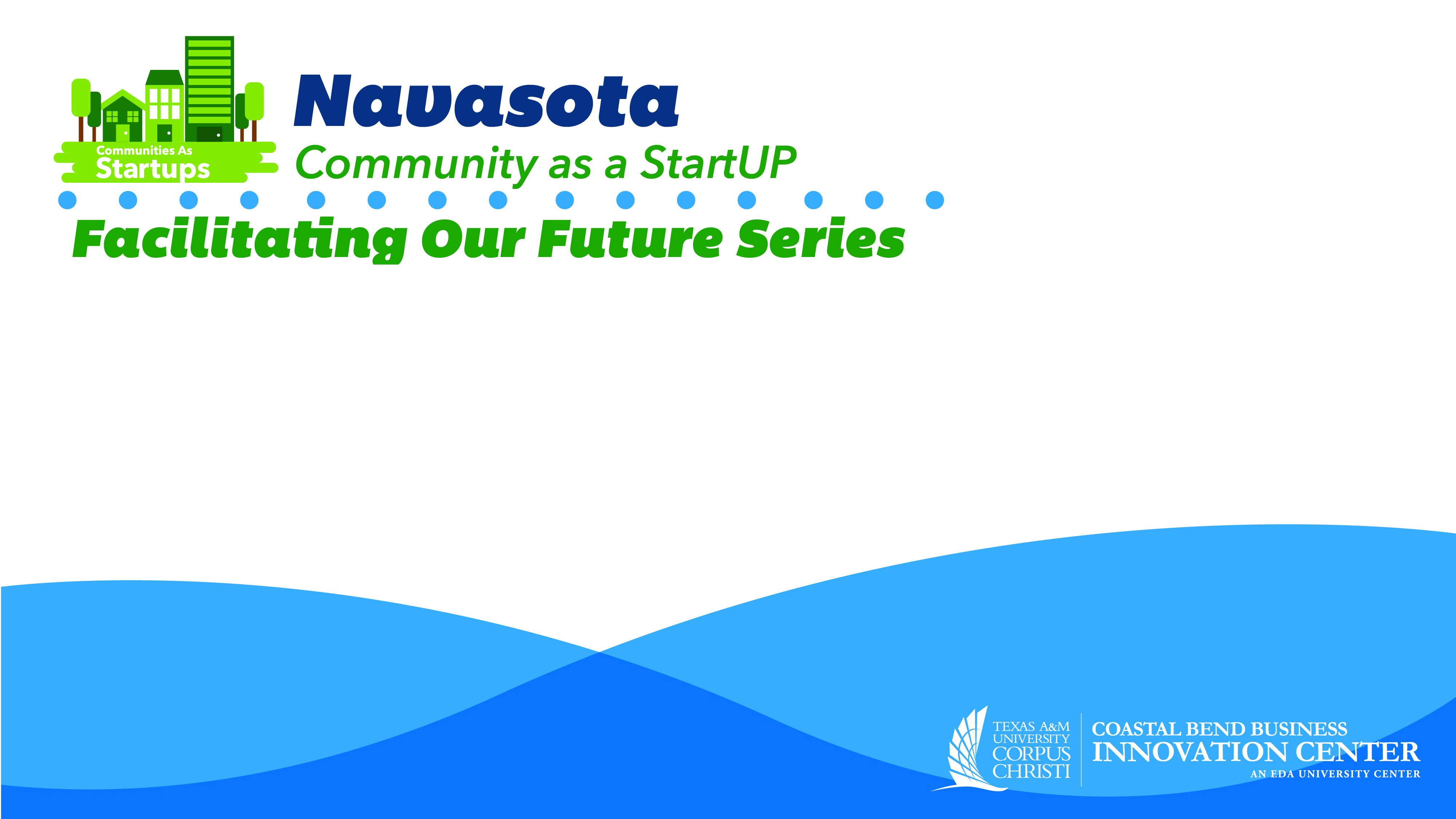 Creating an entrepreneurial ecosystem as a structural imperative for the CASU model
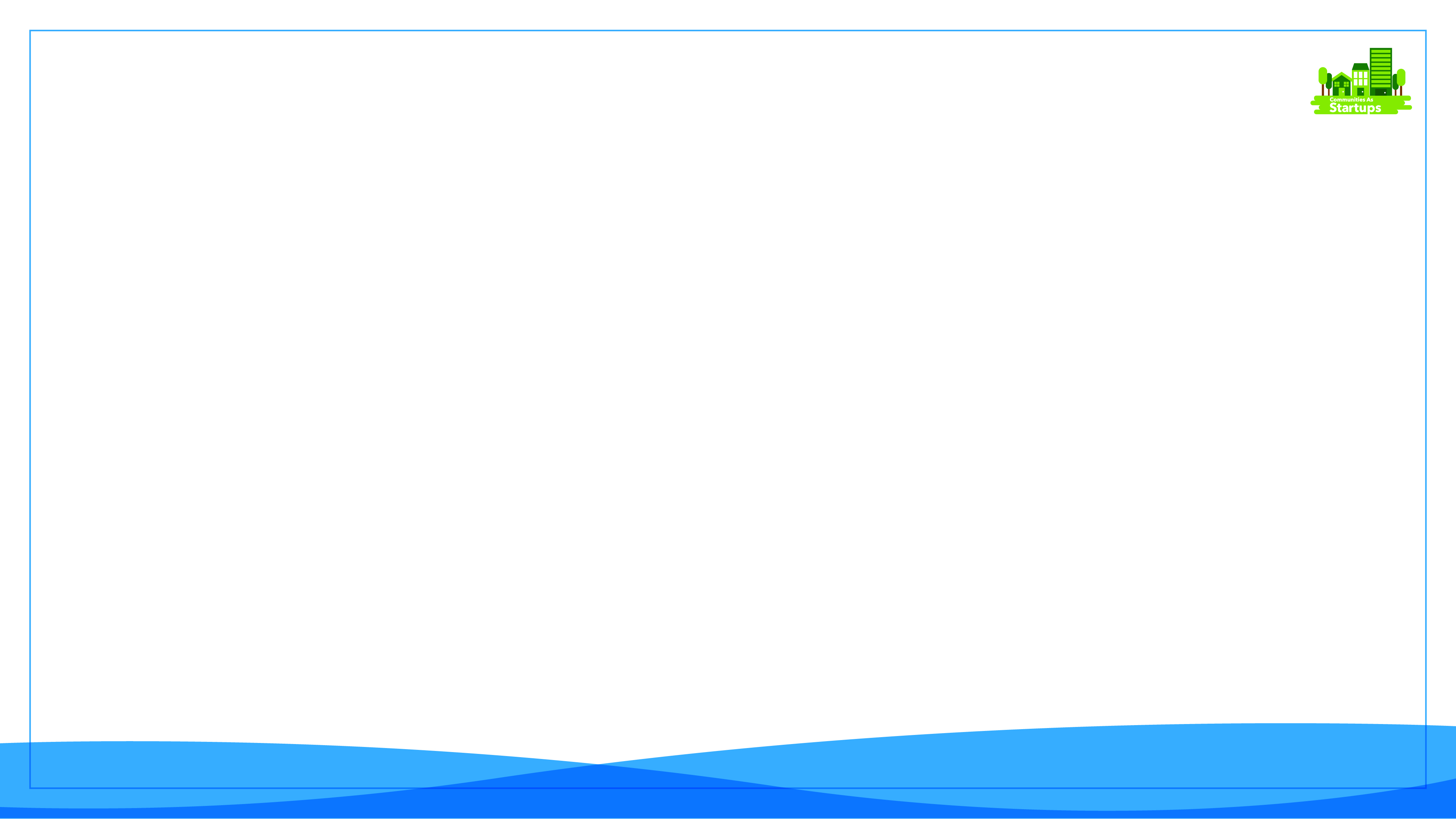 The Facilitating Our Future Series
Navasota Value Proposition 
Navasota, what America wants to be: a beautiful, progressive, vibrant, service orientated, safe, close-knit community filled with historic charm and promise opportunity for people and businesses.  

Navasota’s Future Value Drivers
Become a destination community
Ample recreational activities and events
Safe
A culture rich region:  Blues Capital
Preservation of historic charm
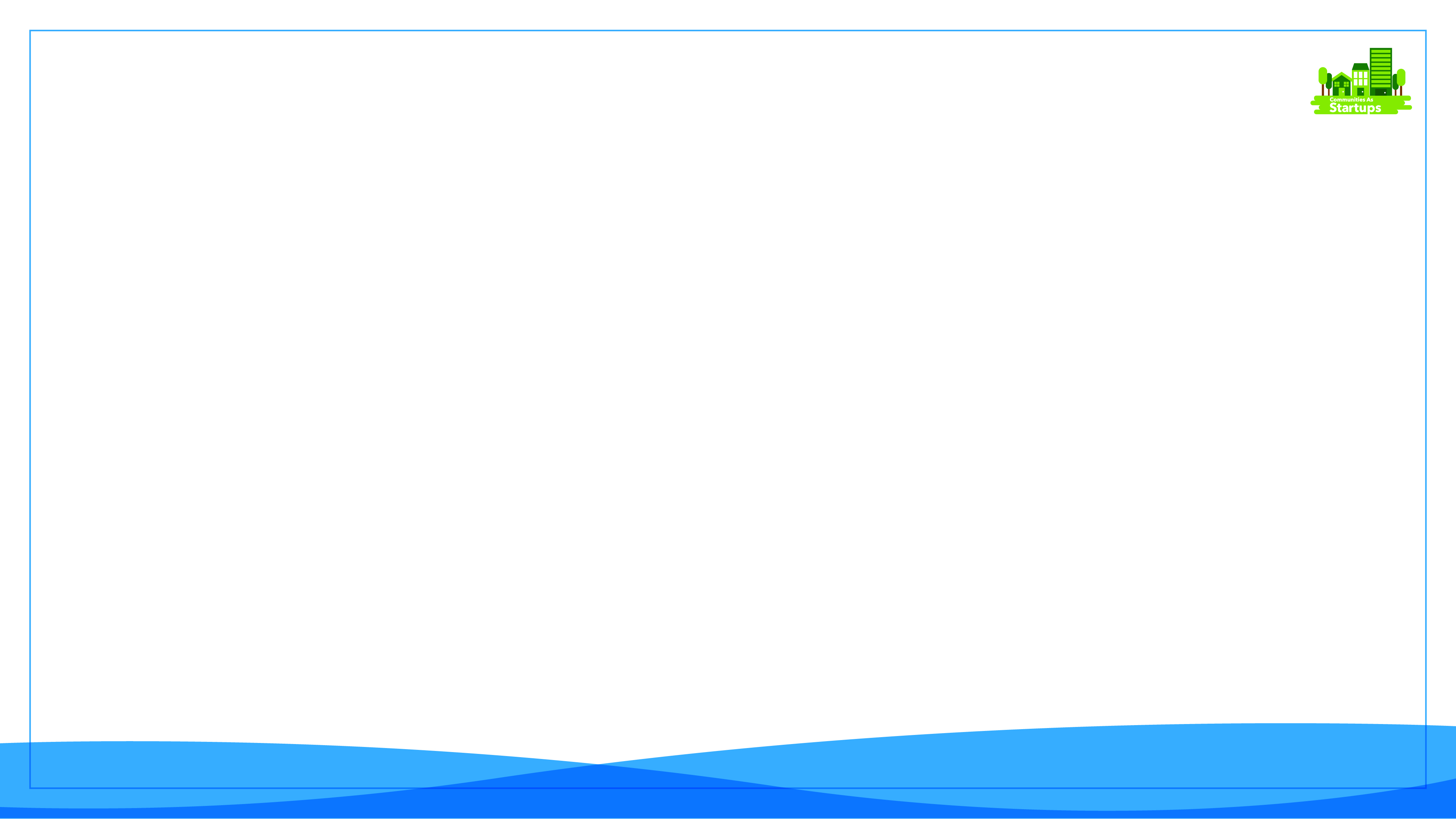 The Facilitating Our Future Series
Community Aspirations refer to the community resident’s shared goals, beliefs, and expectations.  There are different categories of aspirations, each provide a greater understanding of the community.
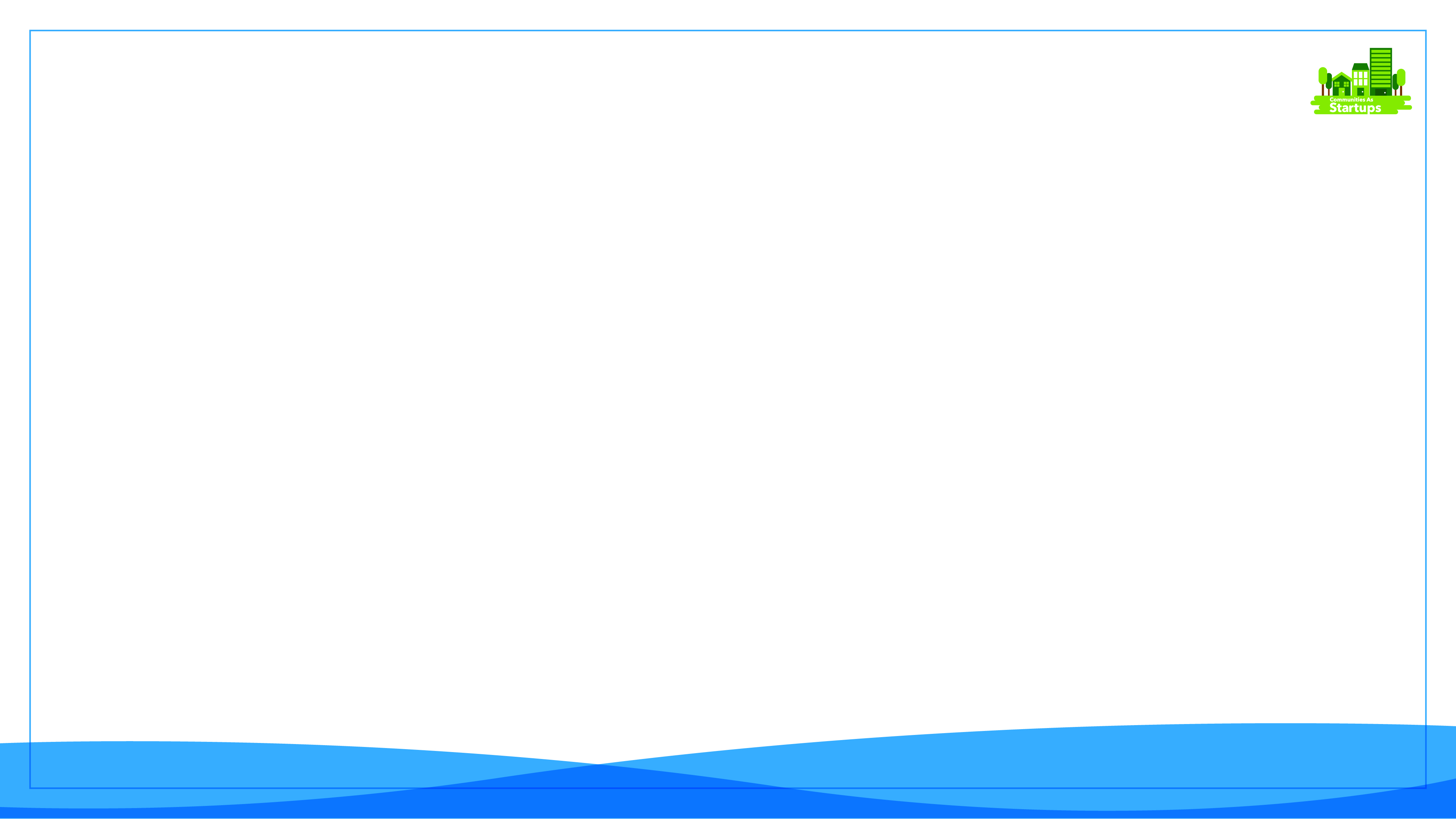 The Facilitating Our Future Series
Key Strategic Priorities 
Maintain a safe and protected community
Preserve and enhance heritage and historic downtown
Collaborative and cooperative community leadership 
High quality school district
Access to healthcare facilities 
Good labor opportunities with good labor availability
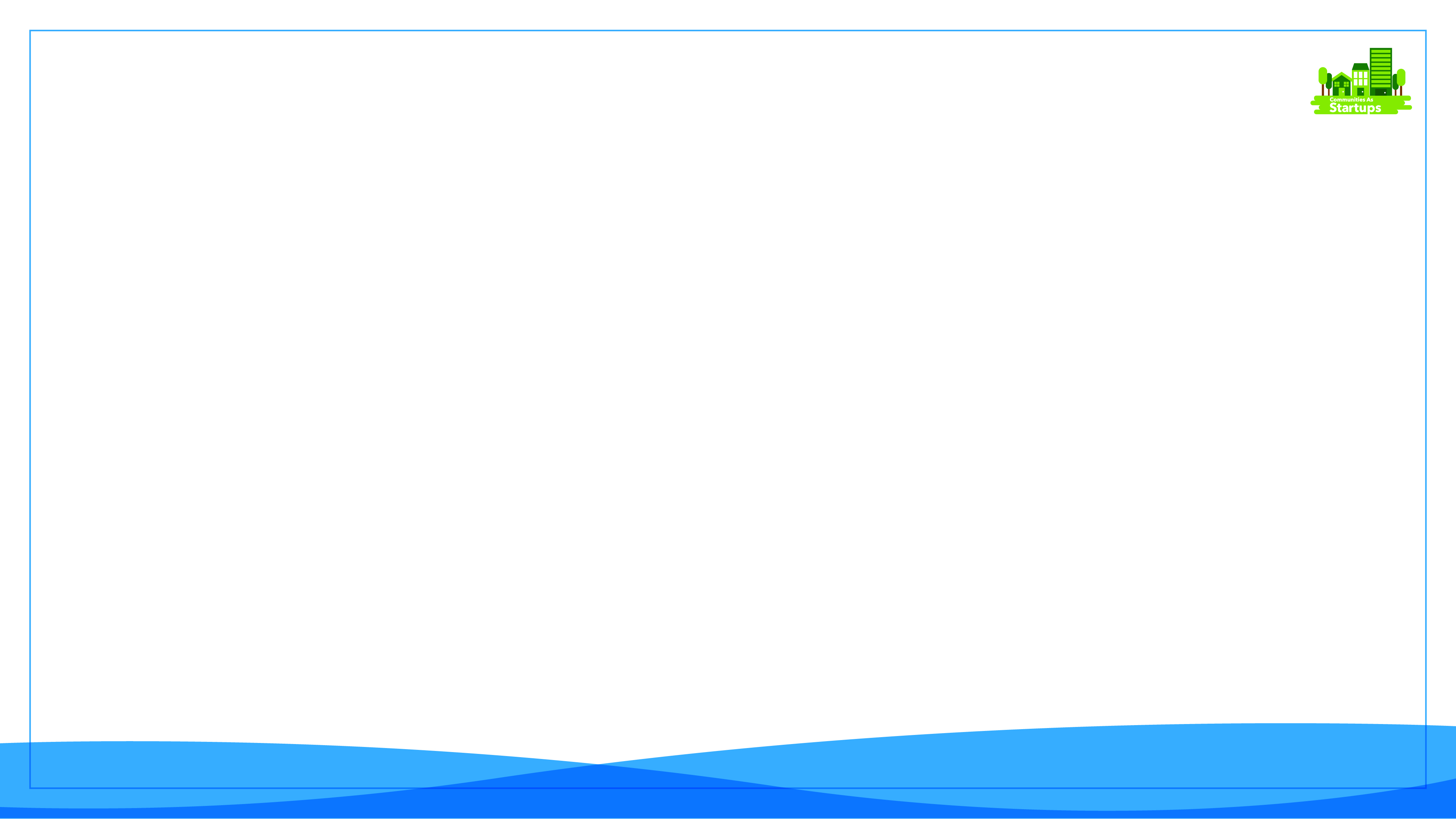 The Facilitating Our Future Series
Key Strategic Priorities 
Maintain a safe and protected community
___________________________________________________
___________________________________________________
___________________________________________________
___________________________________________________
___________________________________________________
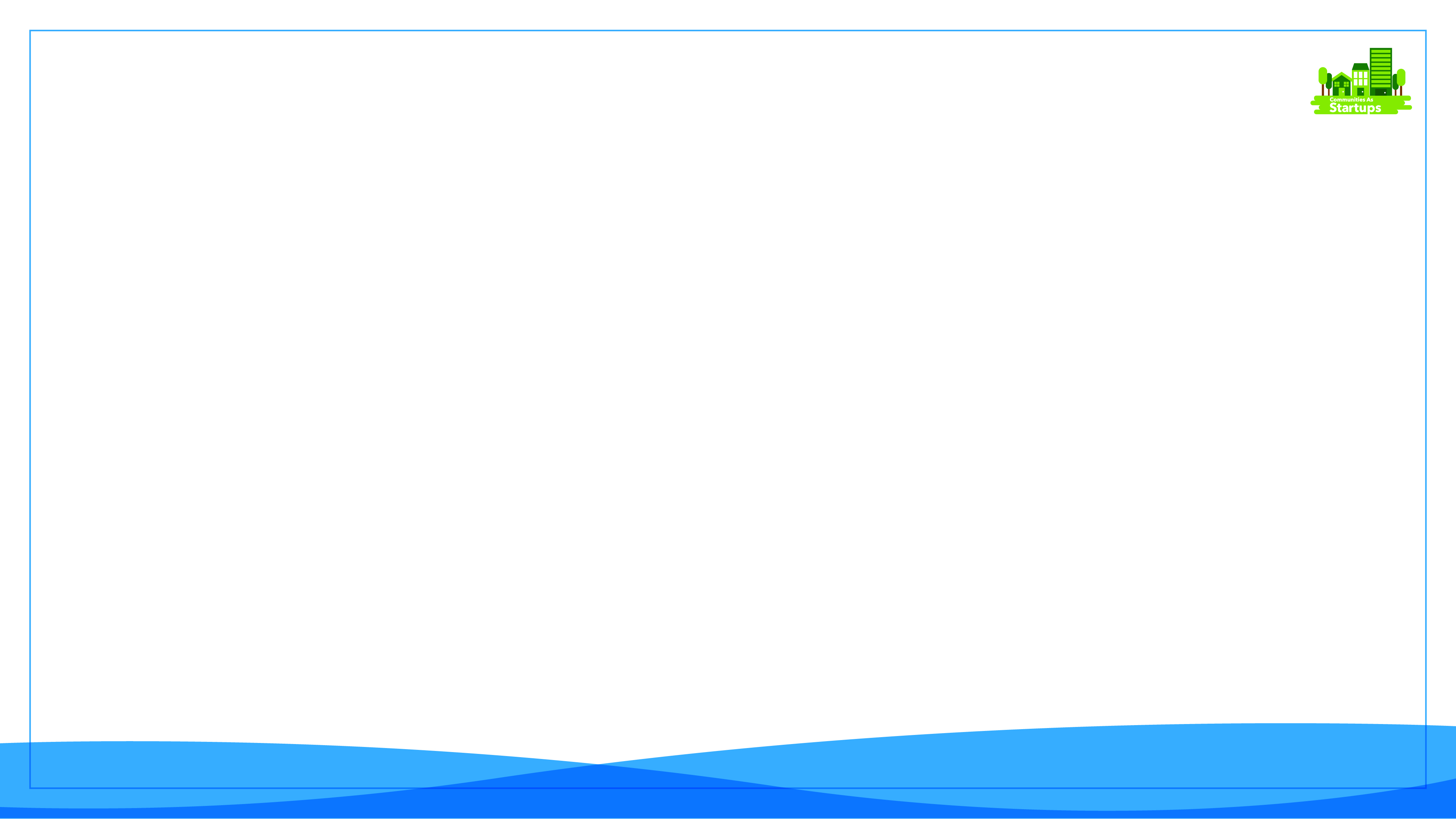 The Facilitating Our Future Series
Key Strategic Priorities 
2.	Preserve and enhance heritage and historic downtown
___________________________________________________
___________________________________________________
___________________________________________________
___________________________________________________
___________________________________________________
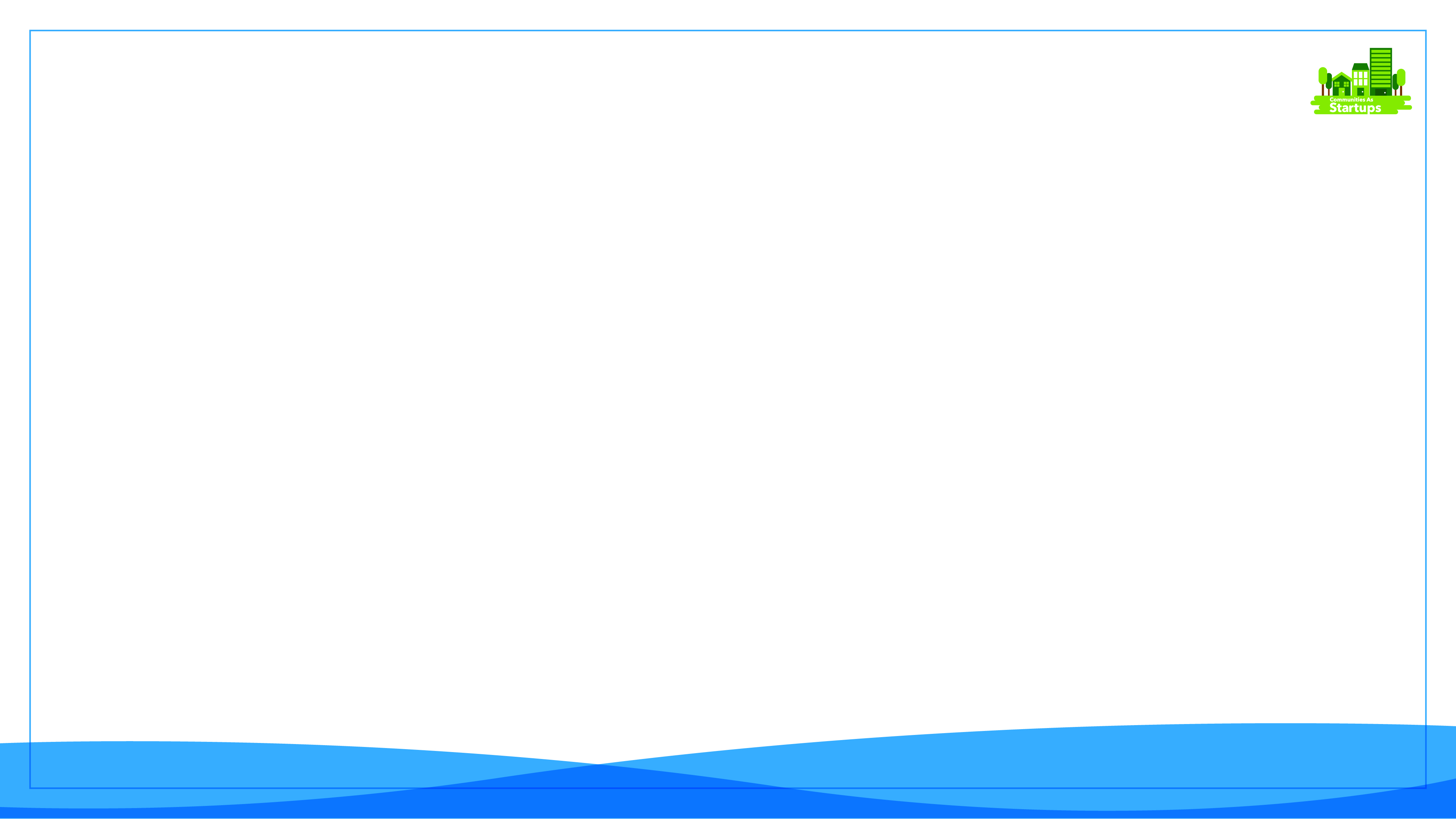 The Facilitating Our Future Series
Key Strategic Priorities 
3.	Collaborative and cooperative community leadership 
___________________________________________________
___________________________________________________
___________________________________________________
___________________________________________________
___________________________________________________
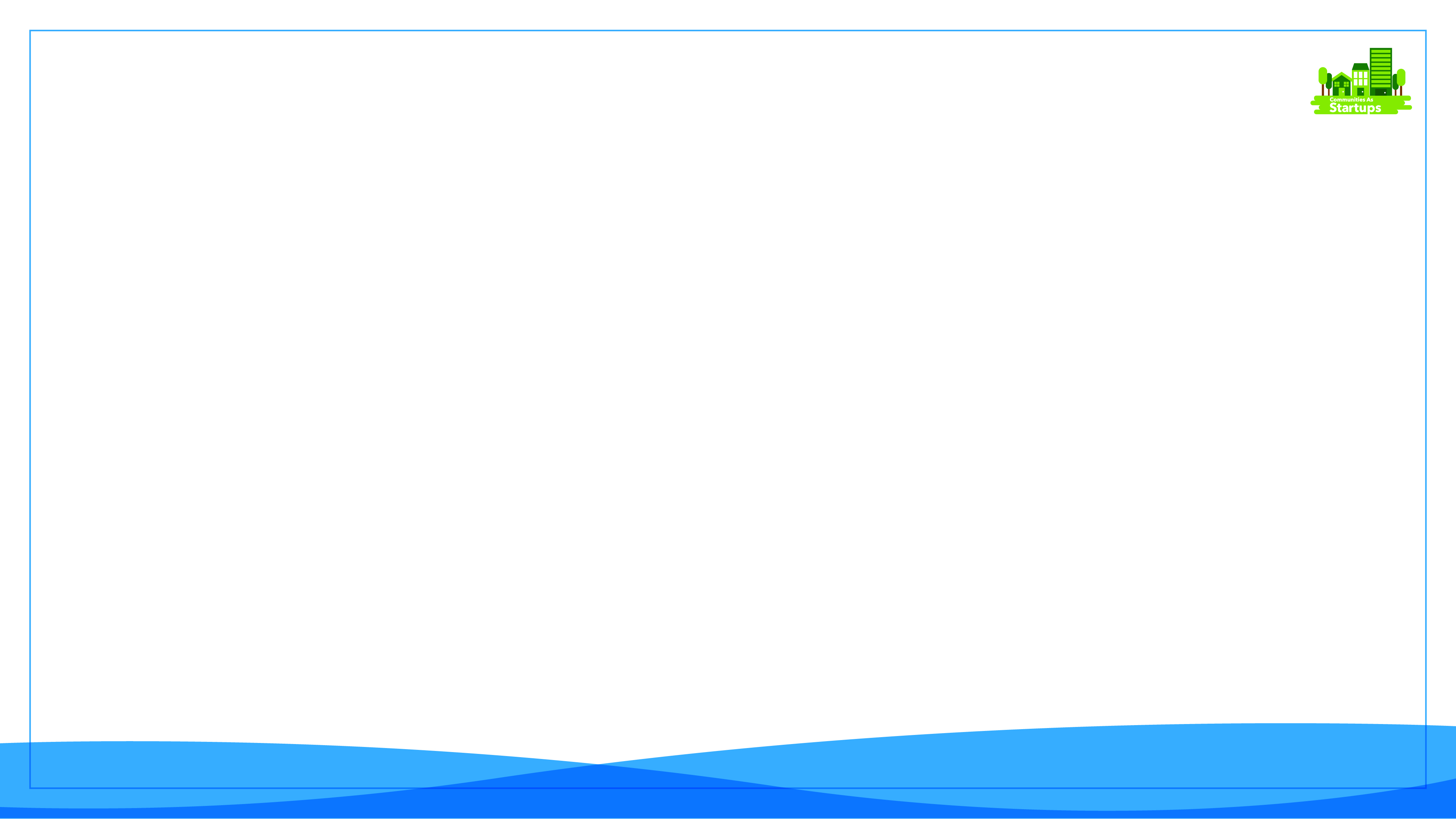 The Facilitating Our Future Series
Key Strategic Priorities 
4.	High quality school district
___________________________________________________
___________________________________________________
___________________________________________________
___________________________________________________
___________________________________________________
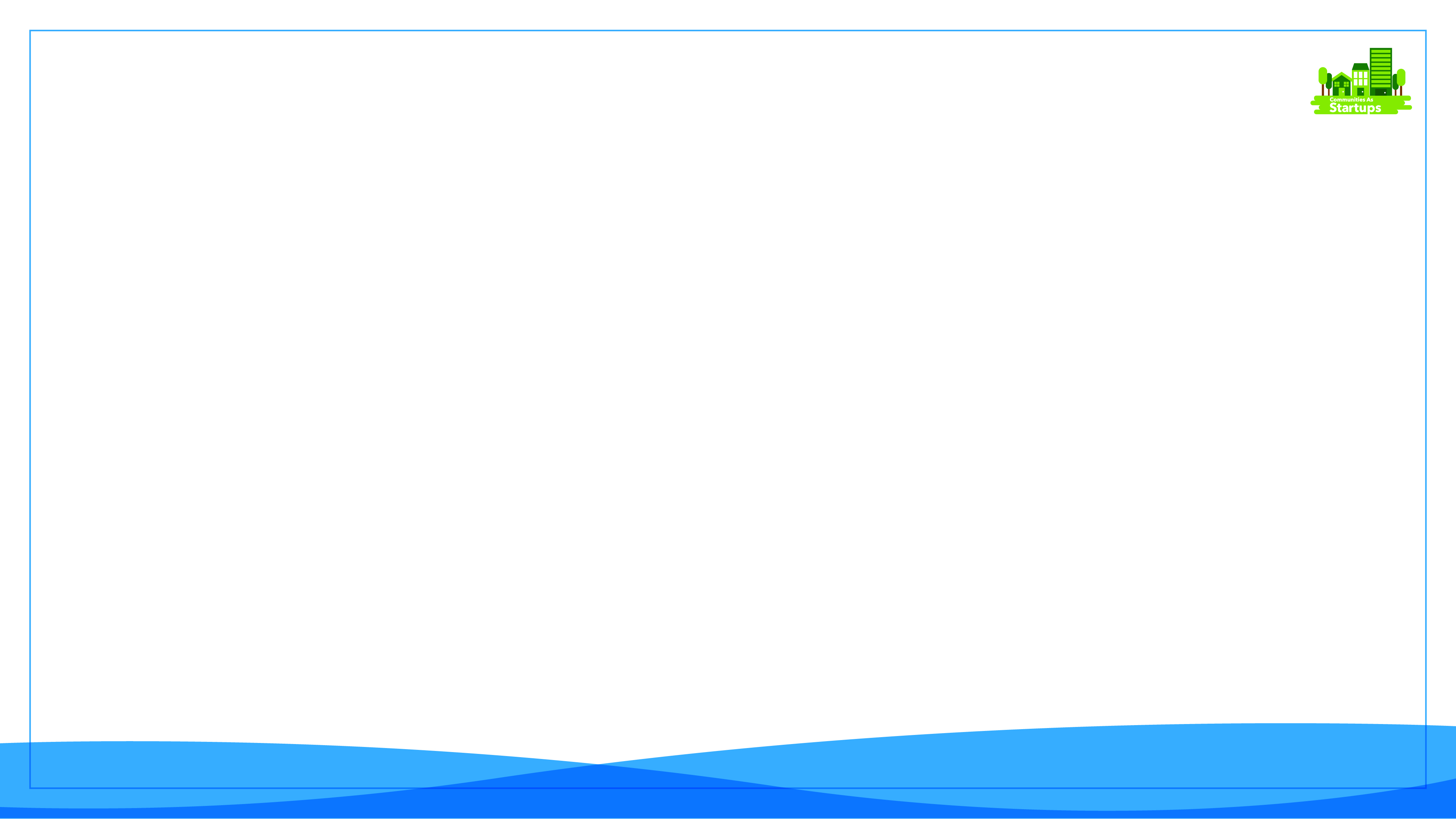 The Facilitating Our Future Series
Key Strategic Priorities 
5.	Access to healthcare facilities 
___________________________________________________
___________________________________________________
___________________________________________________
___________________________________________________
___________________________________________________
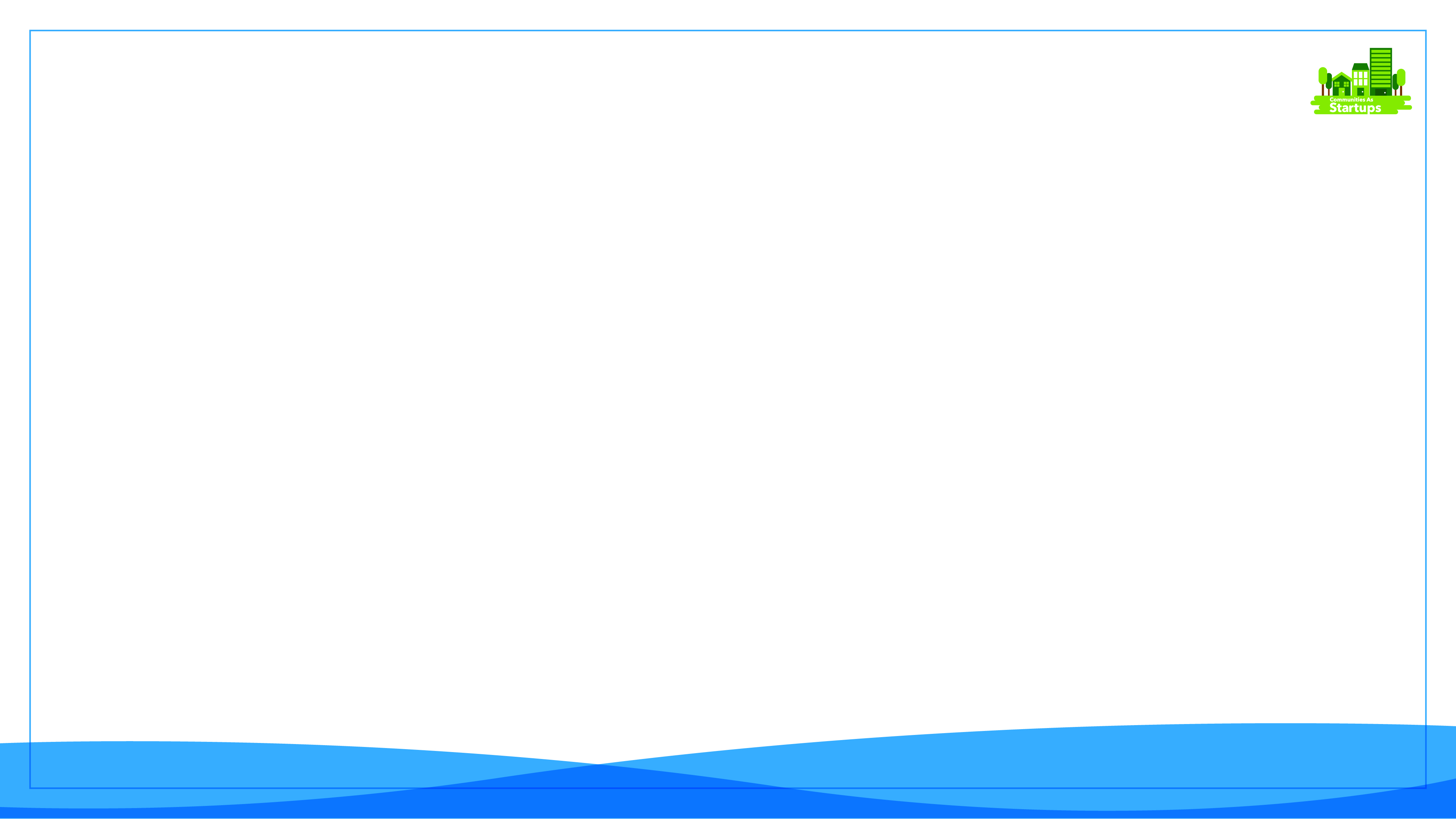 The Facilitating Our Future Series
Key Strategic Priorities 
6.	Good labor opportunities with good labor availability 
___________________________________________________
___________________________________________________
___________________________________________________
___________________________________________________
___________________________________________________
The Facilitating Our Future Series
Thank You for Your Participation.
Questions and Answers